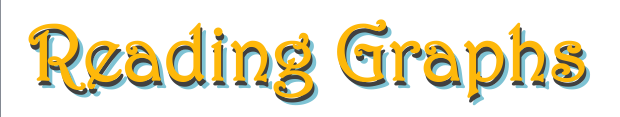 1. How much did an ounce of gold cost on Nov 17?
$ 1725
2.  When did gold cost the most?
9 / 8 /11
3.  When did gold cost $1500?
6 / 30 /11
During which 10 day period did the price of gold decrease the most?
Sept 18-28
$1820
Profit for 1 ounce:
$1820 – $1500  =  $320
$1500
If you bought 3 ounces of gold on June 30 and sold  it on Sept 8, how much would you profit?
$960
$320  x  3  =
1. Which snack is the most popular?
chips
2. Which snack do only 4% of people prefer?
carrots
3. What percentage of people prefer sweet 
     snacks?
48%
29  +  19  =
If 200 people were polled, how many of them 
     prefer pretzels?
24
200  X   .12  =
[Speaker Notes: You could set this up as a proportion:    x/200  =  12/100]
5. If 350 people were polled, how many of them 
    prefer chips?
126
350  X   .36  =
1. How many hours does the heater run on   
    a Tuesday?
7.5 hr
2. Which object runs 11 hours on a Saturday?
TV
6  hr
5 ½   hr
7  hr
5 ½   hr
3. Which object has the biggest difference  
    between weekdays and weekends?
computer
4. Why do you think there is a difference  
    between weekends and weekdays?
Many people are at work or school on weekdays
5. If this graph is for winter electricity usage, 
    how do you think it would be different for 
    summer?
The heater might run less.  The computer, lights, and TV could run more if students aren’t at school
What were the company’s profits in May of 2011?
$5700
2. What were the company’s profits in June of   
     2011?
$10,900
$10900
$10700
$9700
$9800
$5700
$2700
$1200
$1200
$1100
$1200
$1100
$1000
3. What was the company’s total profit in 2011?
$56,300
Add profits from all 12 months
4. If the company is in Pennsylvania, do you 
     think they do snow removal or pool  
     maintenance?  Why?
Pool maintenance since profits are high in summer
5. How would the company’s profits be different 
     if they were located in Florida?
Profits would be even year-round and maybe higher since more people have pools in FL than PA
1. Which state has the highest population?
Arizona
2. Which state has the lowest population?
New Mexico
3. How many people live in Colorado?
5,029,000
2.059 + 2.763 + 5.029 + 6.392
How many people live in the Four Corners states?
16,243,000
What percentage of the people in the Four Corners states live in New Mexico?
2,059,000
16,243,000
12.7%
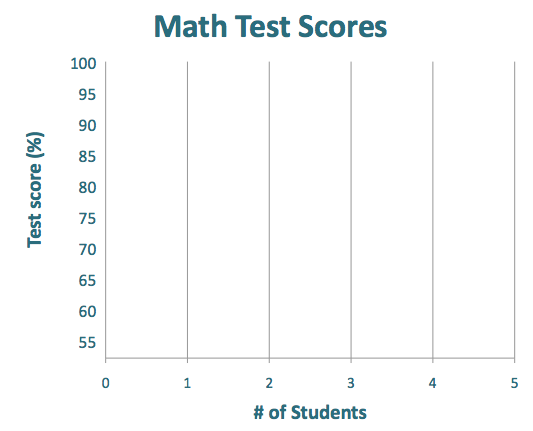 1. How many students earned 90% on the test?
4
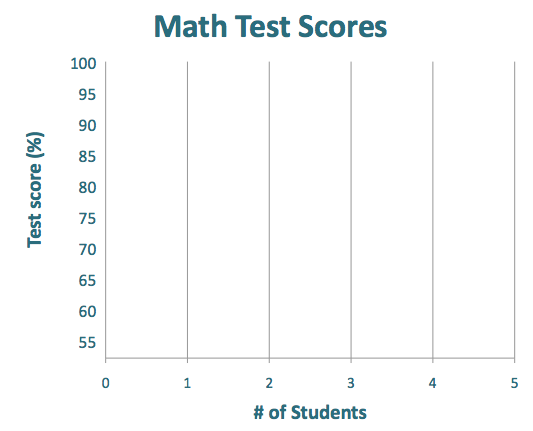 2. If a B is 80-89%, how many students earned 
    Bs?
8
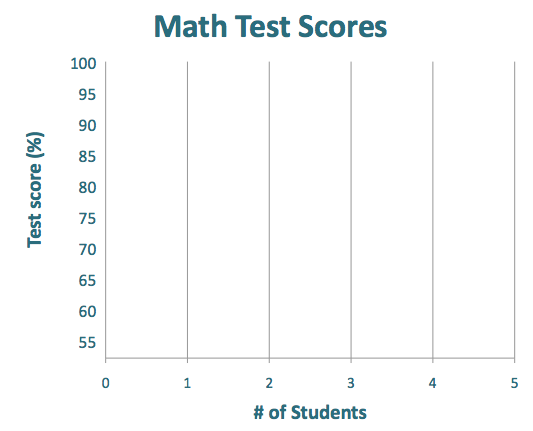 1
2
4
5
3
1
3
2
2
3. How many students are in the class?
23
1 + 2 + 4 + 5 + 3 + 1 + 3 + 2 + 2 =
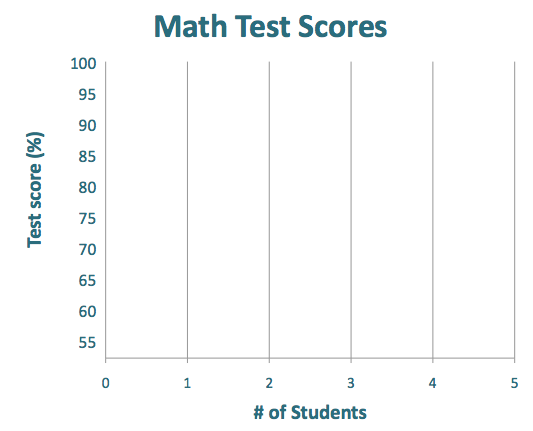 4. If a 65% is needed to pass, how many students 
    failed the test?
2
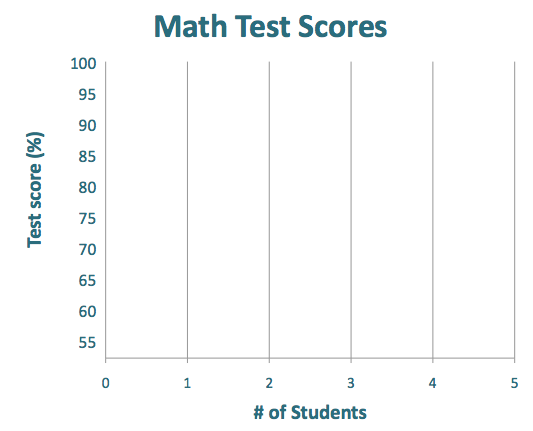 21
23
5. What percent of the class passed the test?
91.3%
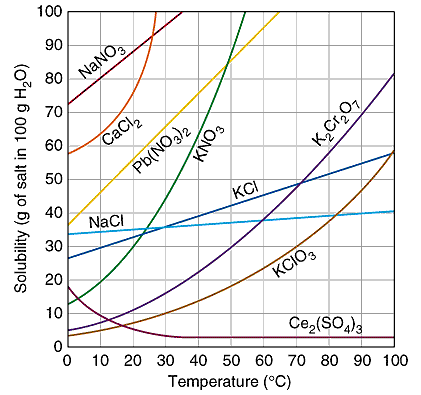 Graph shows how much can be dissolved in 100g of water
How many grams of K2Cr2O7 can dissolve in 100 g of 50 water?
30g
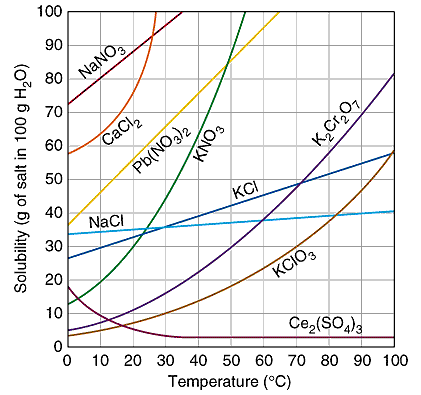 2. Which compound can dissolve the most grams 
     in 10 water?
NaNO3
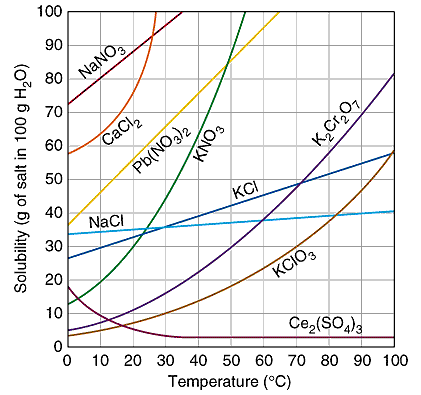 3. What is the temperature if 75 g of Pb(NO3)2 
     will dissolve in 100 g of water?
40°
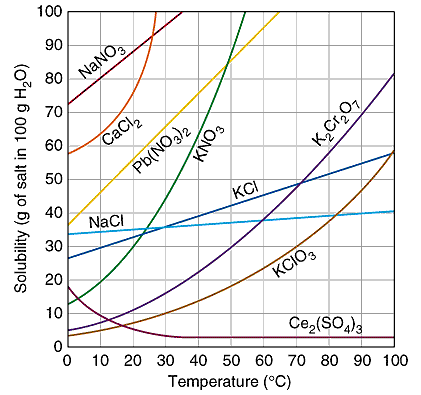 4. Which compound can dissolve 43 g in  100 g 
    of 53 water?
KCl
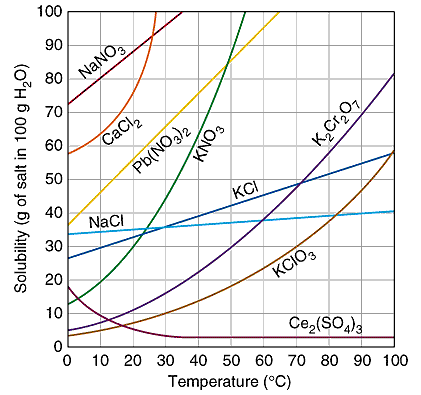 75 g
30 g
45g
5. One hundred grams of 20 water is saturated    
    with KNO3. How many additional grams can be 
    dissolved if the temperature is raised to 45?
5.9 m
1. What is the position at t = 11s?
2. What distance was traveled from t = 3s to 5s?
5 m
From 3m to 8m
3. During what time intervals was there no 
    motion?
0-3 s
,5-8 s
,& 15-17 s
5 m in 7 s
5 m in 2 s
3 m in 3 s
4. During which time interval was motion the 
     slowest?
8 – 15 s
5. What distance was traveled from t = 17s to 
    20s?
3 m